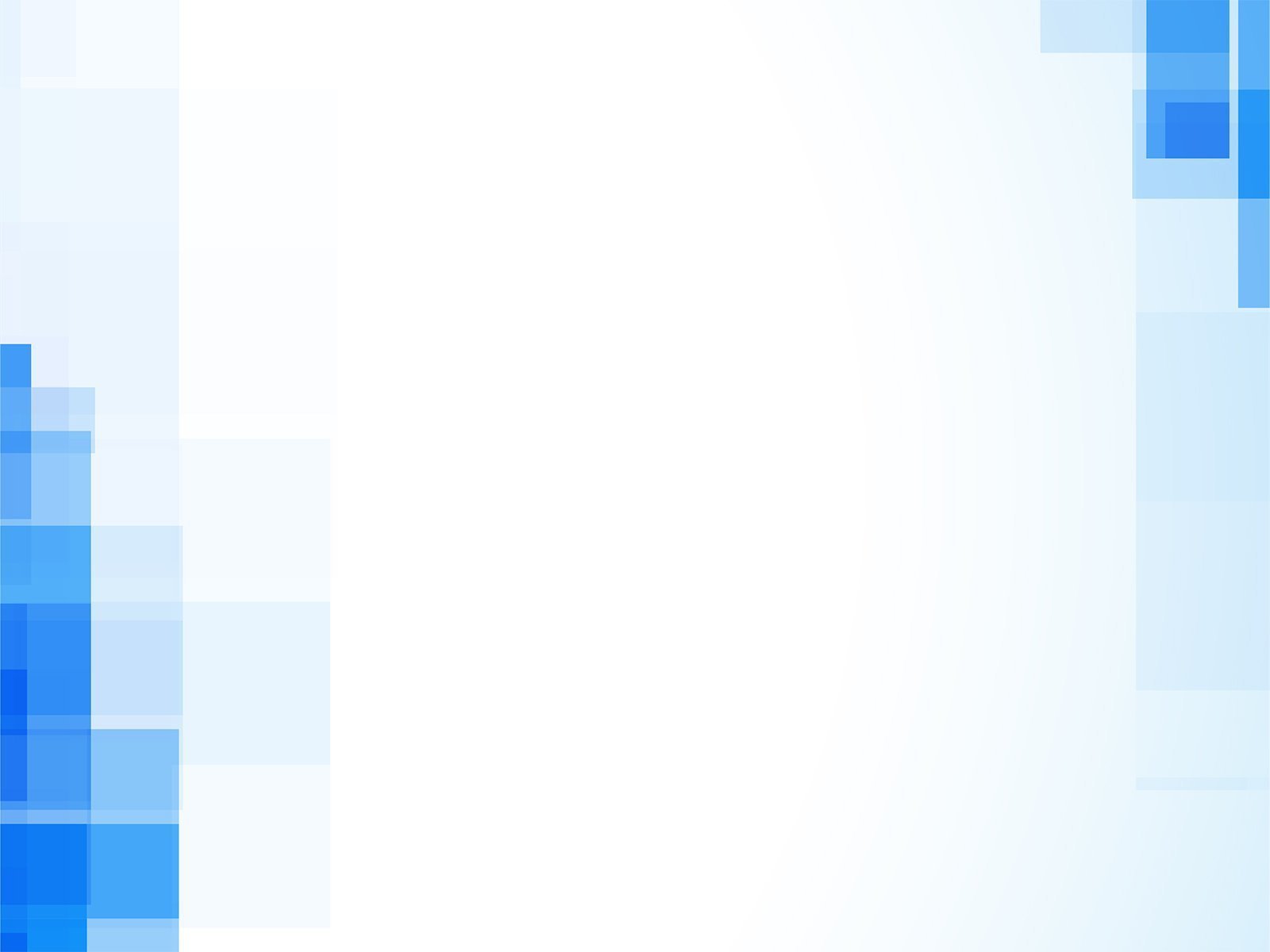 ОБЛАСТНОЙ КОНКУРС «Қазақстан балалары шексіз әлемде»
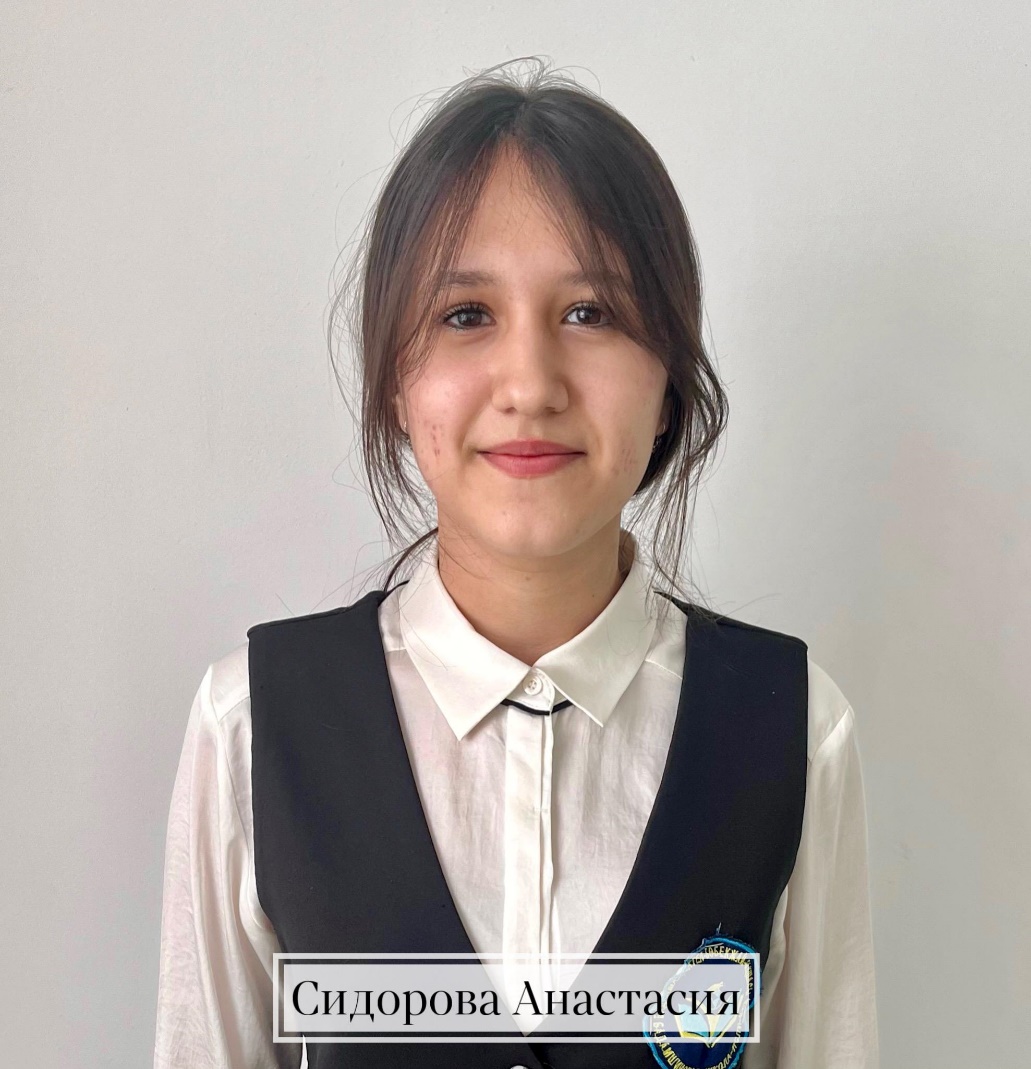 Конкурс ЭССЕ

 Сидорова Анастасия 
ІІІ место 

11 класс,
руководитель Гайдай ТВ
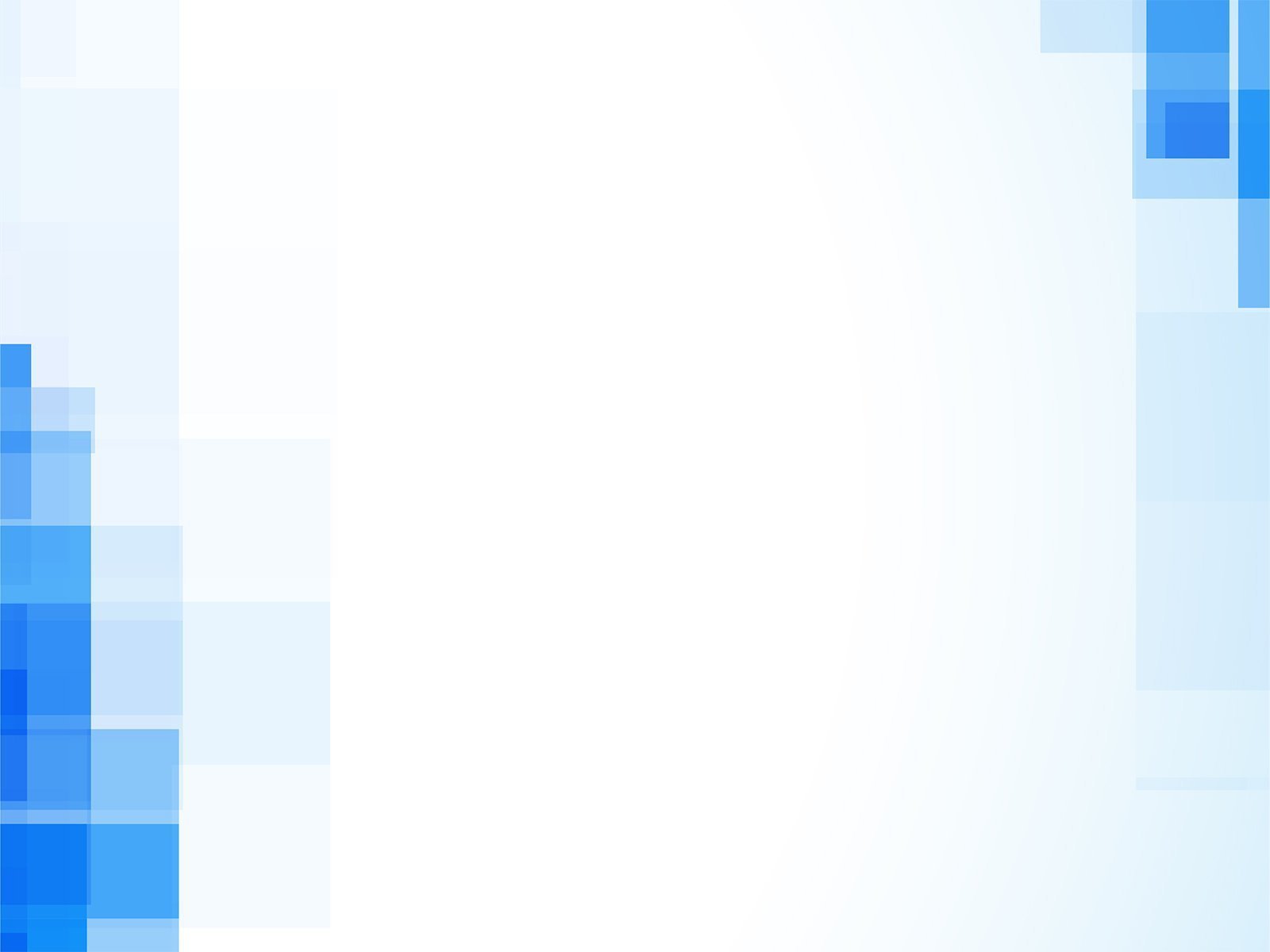 ОБЛАСТНОЙ КОНКУРС «ЖАРҚЫН БОЛАШАҚ»
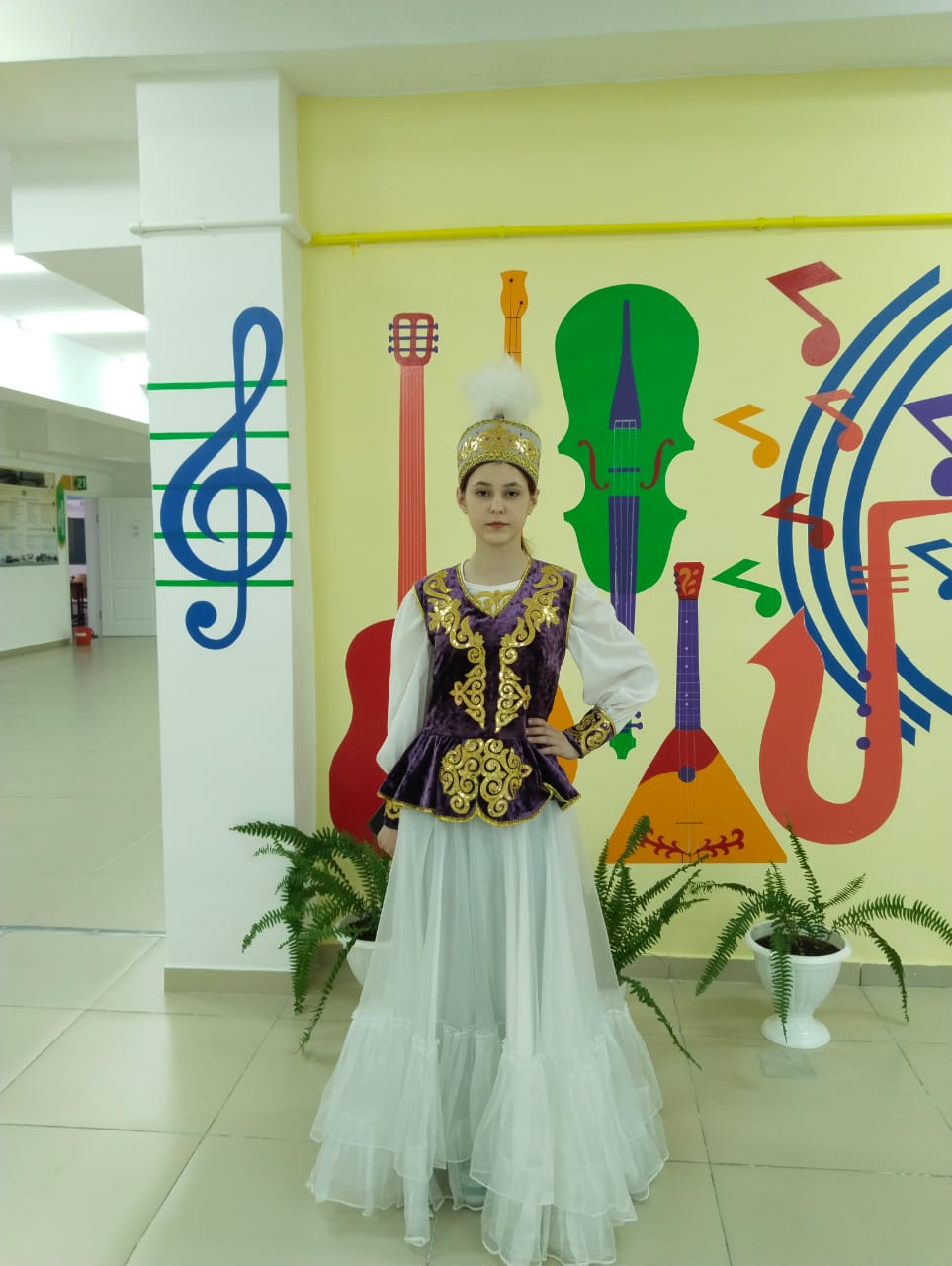 ОБЛАСТНОЙ КОНКУРС «ЖАРҚЫН БОЛАШАҚ» 

Костырина Елизавета 
ІІІ место, 

11 класс
руководитель Базарбаева ЖБ